What words would describe your personal Bible study?
Mundane or Motivational?
Lackluster or Lively?
Redundant or Reviving?
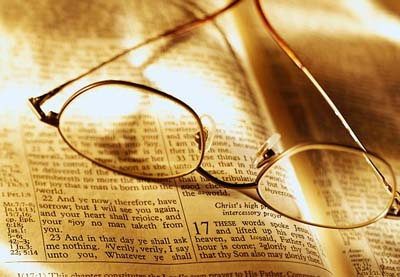 And be not fashioned according to this world: but be ye transformed  by the renewing of your mind, and ye may prove what is the good and acceptable and perfect will of God. 
Romans 12:2
And be not fashioned according to this world: but be ye transformed  by the renewing of your mind, and ye may prove what is the good and acceptable and perfect will of God. 
Romans 12:2
How About You?
Do you regularly read and study the Bible on your own?

Or are you part of the majority of people who rarely if ever open the Bible for themselves?
O God, thou hast taught me from my youth; And hitherto have I declared thy wondrous works. Yea, even when I am old and grayheaded, O God, forsake me not, Until I have declared thy strength unto the next generation, Thy might to every one that is to come.  
Psalms 71:17-18
“This book will keep you from sin, or sin will keep you from this book.”
Learning to Feed Ourselves
We are blessed at University with a wealth of great teachers. Many congregations struggle in Bible classes taught by men who really don’t need to be teaching at all. Is there a danger when you’re in a church that has so many capable teachers?
What about you personally? Have you ever used commentaries or teachers as a crutch? Have you ever had periods in your life when you just answered your questions for class but didn’t really spend much time just reading the Bible?
Are great teachers a negative? Are commentaries a bad thing? What is the proper way to look at our teachers/commentaries?
And he gave some to be apostles; and some, prophets; and some, evangelists; and some, pastors and teachers; for the perfecting of the saints, unto the work of ministering, unto the building up of the body of Christ: till we all attain unto the unity of the faith, and of the knowledge of the Son of God, unto a fullgrown man, unto the measure of the stature of the fulness of Christ: that we may be no longer children, tossed to and fro and carried about with every wind of doctrine,
by the sleight of men, in craftiness, after the wiles of error; but speaking truth in love, we may grow up in all things into him, who is the head, even Christ; from whom all the body fitly framed and knit together through that which every joint supplieth, according to the working in due measure of each several part, maketh the increase of the body unto the building up of itself in love. 
Ephesians 4:11-16
Now these were more noble than those in Thessalonica, in that they received the word with all readiness of the mind, examining the Scriptures daily, whether these things were so. 
Acts 17:11
Why is it people do not get into Scripture for themselves, to understand it and see it make a difference in their lives?
Why People Don’t Study the Bible
“I Need Something That Works” / Relevance
“I Don’t Know How” / Technique
“I’m Just A Layman” / Lack of self-confidence; feeling uneducated
Is the Bible an elementary book? Does it read like a popular novel? What is it about the Bible that makes it difficult? List some of the unique characteristics of the Bible that make it different than other books which makes it difficult to understand.
Why People Don’t Study the Bible
“I Need Something That Works” / Relevance
“I Don’t Know How” / Technique
“I’m Just A Layman” / Lack of self-confidence; feeling uneducated
“I Just Don’t Have the Time” / Priorities
“I Have My Doubts About the Bible” / Questioning the reliability and authority of the Bible
“I Can’t Seem To Make It Interesting” / Disinterested and not worth your attention
What is it about discovering something in Bible study that is so exciting (I mean true discovery without the help from aids or being guided to a truth by a teacher)?
But we all, with unveiled face beholding as in a mirror the glory of the Lord, are transformed into the same image from glory to glory, even as from the Lord the Spirit. 
2 Corinthians 3:18
What do you feel are some weaknesses in your Bible study/reading? Do you see something lacking? Do you feel you approach the Bible in the wrong way? Do you feel your study is superficial or motivated by wrong reasons?
 
What do you hope to accomplish in this class? What do you seek to improve?